Урок биологии в 7 классе
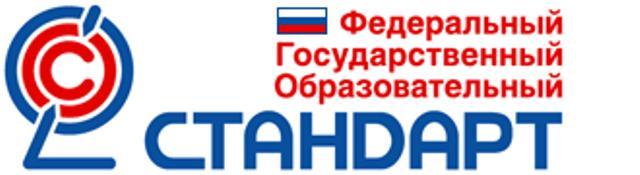 Учитель биологии 
МОУ СОШ №50
Кузьмина Елена Викторовна
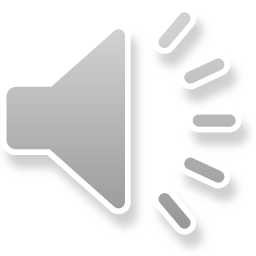 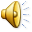 С малой удачи начинается большой успех!!!
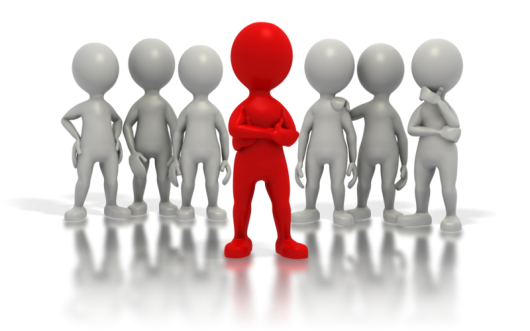 ё
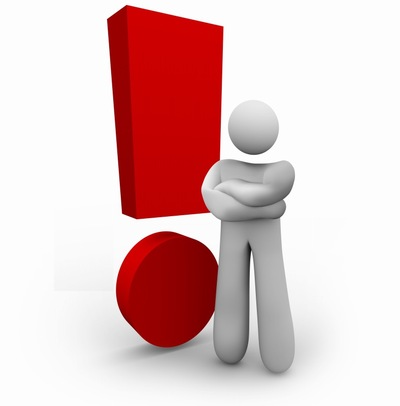 Царства живой природы
Бактерии
Грибы
Растения
Животные
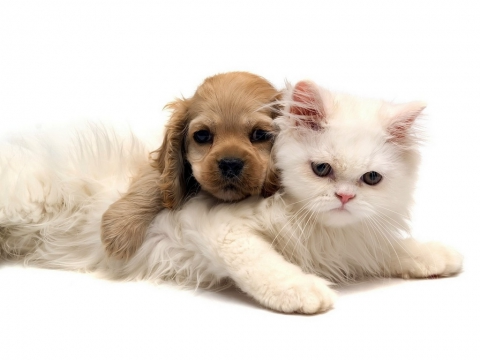 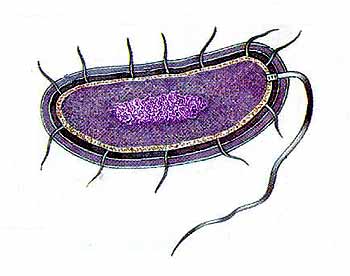 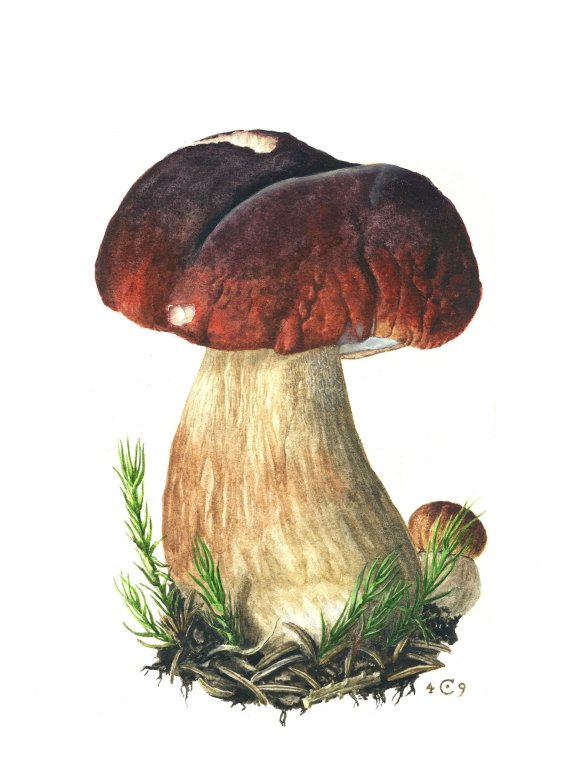 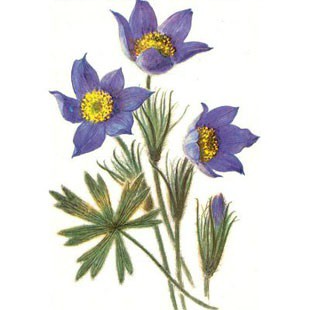 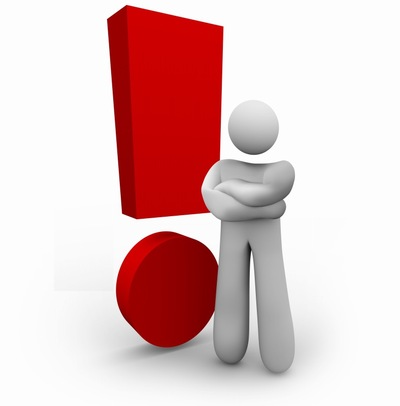 Царства живой природы
Бактерии
Грибы
Растения
Животные
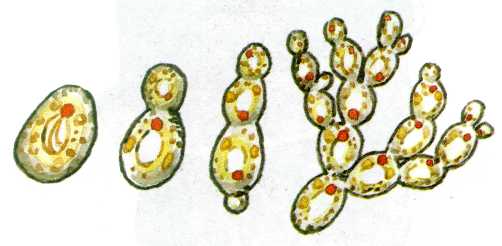 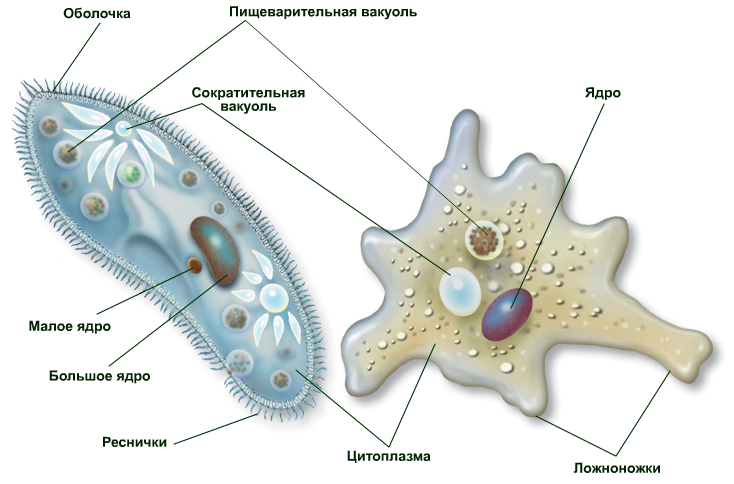 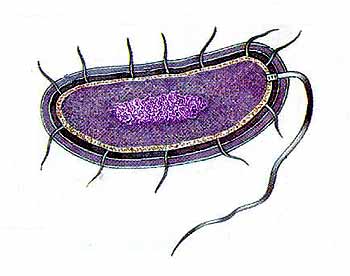 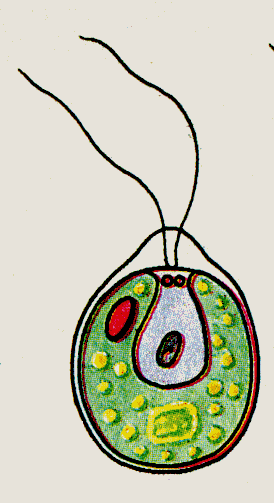 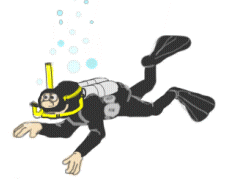 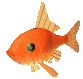 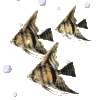 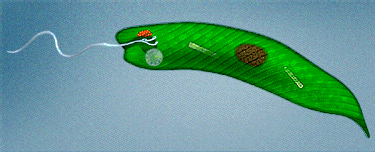 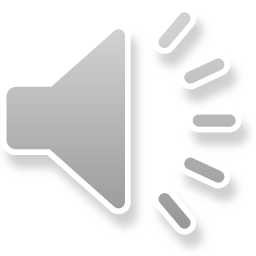 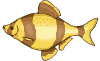 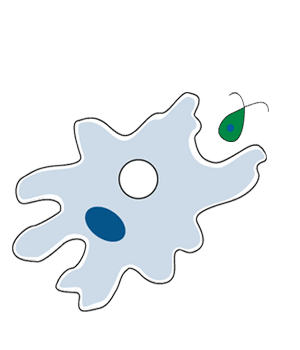 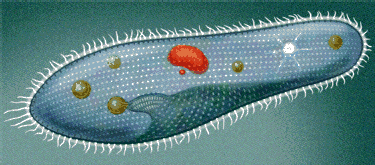 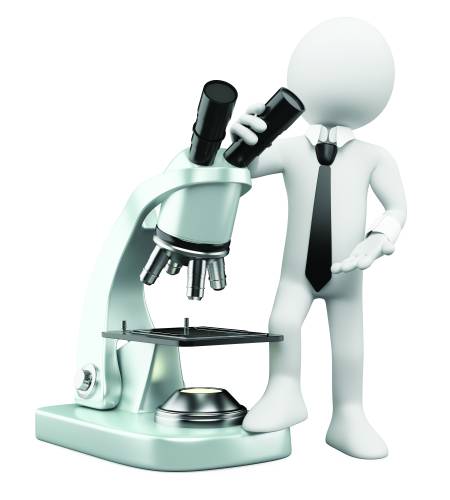 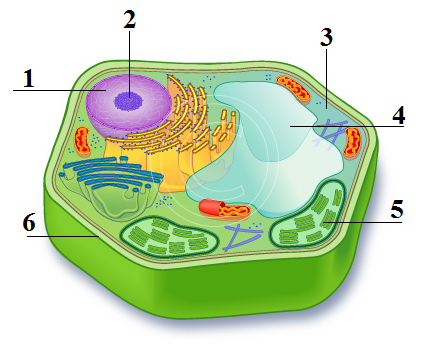 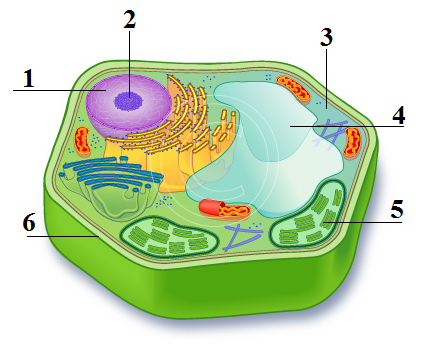 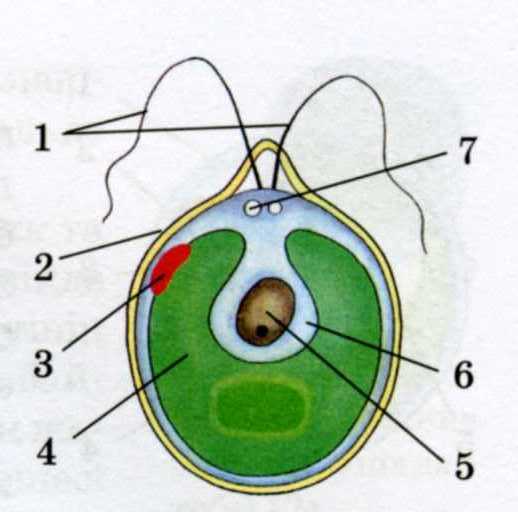 Строение и особенности жизнедеятельности 
одноклеточных животных
Как удаётся одной клетке выполнять все жизненные функции?
Чем отличается одноклеточное растение от одноклеточного животного?
1 – «Движение простейших»
2 – «Питание простейших»
3 – «Дыхание и выделение простейших»
4 – «Размножение простейших»
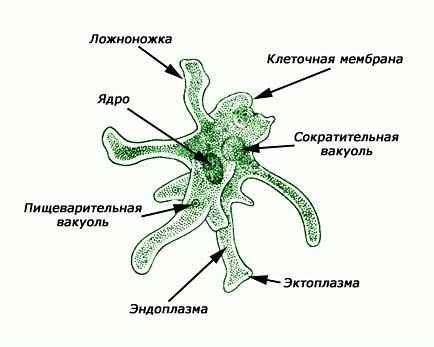 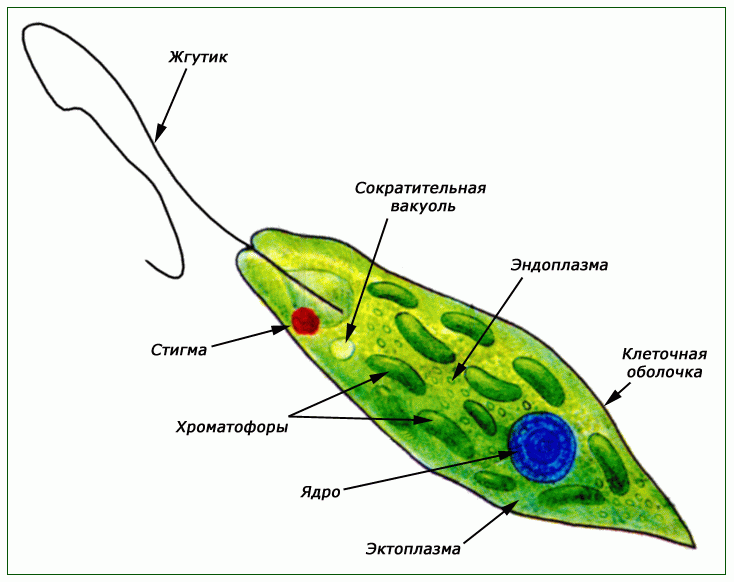 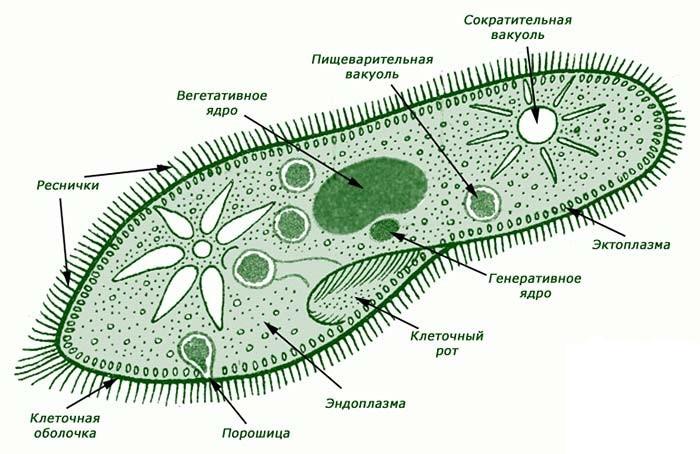 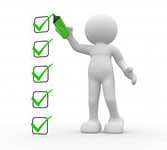 Синквейн
Тема -  объект
Признак
Признак
Действие
Действие
Действие
теме
Фраза -
отношение
к
Вывод – суть темы !!!
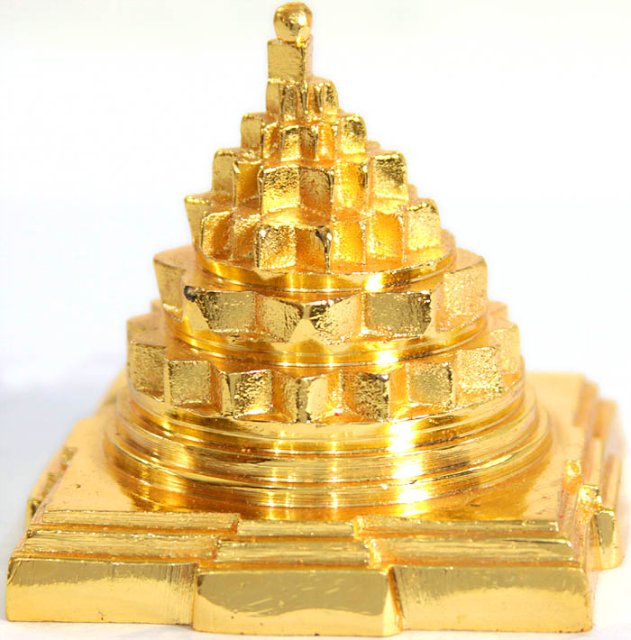 Домашнее задание
§ 19 до стр.78,
 задание в рабочей тетради №69;
творческое задание – написать сказку о любом одноклеточном животном.
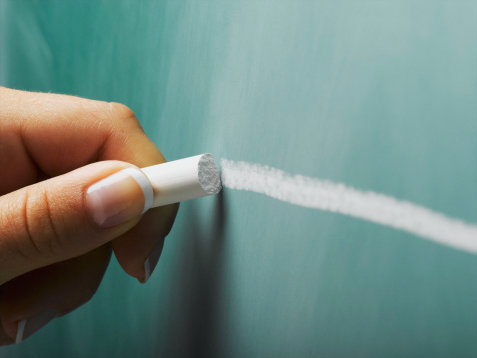 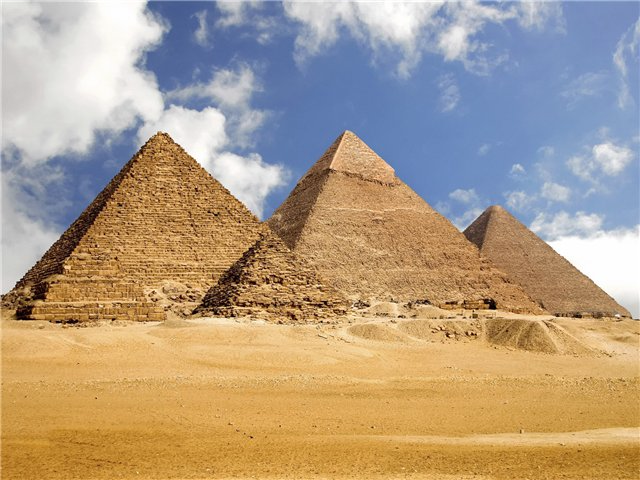 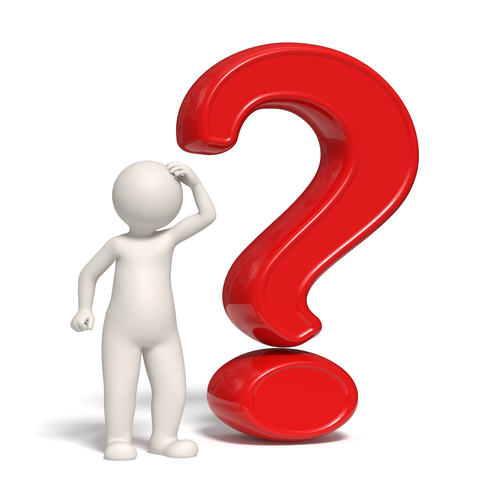 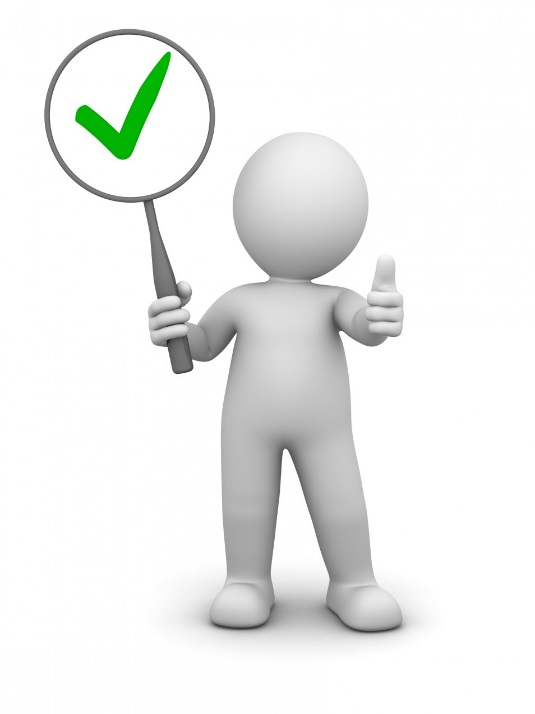 Ещё загадок много у природы…
 Не в этом всё же моих строчек суть:
 Чтоб не зависеть от погоды-моды,
 Ты сам амёбой никогда не будь.